How to use an ISO Standard
What actions can I take?
What actions can I take?
Now that ISO 30500 is published, it is available for reference by policy makers, manufacturers, testing and certification bodies, and anyone else.
Now that ISO 30500 is published, it is available for reference by policy makers, manufacturers, testing and certification bodies, and anyone else.
Depending on your role, there are actions you can take to support recognition of the standard, and ultimately, marketization of reinvented toilet products.
Depending on your role, there are actions you can take to support recognition of the standard, and ultimately, marketization of reinvented toilet products.
Select the category that interests you to learn more:
1
1
1
Certification process 
for manufacturers
National adoption 
of ISO 30500
ISO 30500 to support 
public policy
3
[Speaker Notes: Generally speaking, the requirements of ISO 30500 touch on…The quality of the outputs from the sanitation system for:
Solid discharges 
Liquid discharges
Odor  
Air emissions  
Noise emissions

And criteria for:
Safety
Functionality
Usability 
Reliability
Maintainability 
compatibility with environmental protection goals]
Section 4.2.1Basics of the certification process for manufacturers
What is conformity assessment?
Standards are just good ideas unless products, processes, systems, and personnel reliably conform to them.
Conformity assessment provides assurance that the requirements of a standard are being met.
Certification bodies provide that assessment, determining whether the standard’s requirements are being met.
5
What is conformity assessment?
You can think about a certification body as a protective layer, as in the layers of an onion.
Based on the requirements of the standard, a certification body assesses the product or system to help the manufacturer demonstrate compliance – that’s conformity assessment.
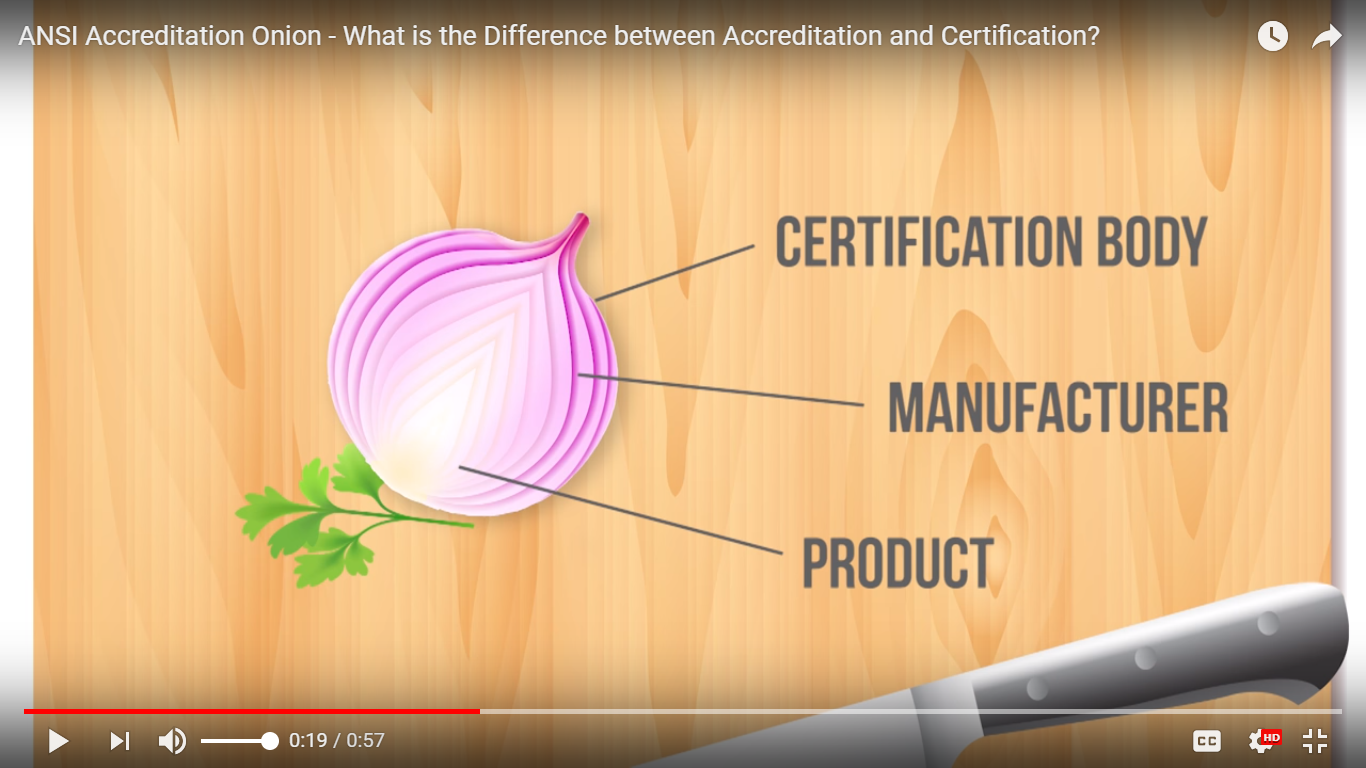 6
Find out more with TÜV SÜD
Testing and Certification for ISO 30500
Have a product that might meet ISO 30500?
Interested in value of third party testing and certification?
7
Section 4.3.1National adoption of ISO 30500
About National Adoptions
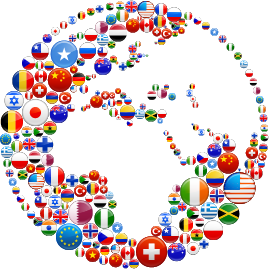 ISO standards are available for adoption as national standards by ISO members, or national standards bodies.
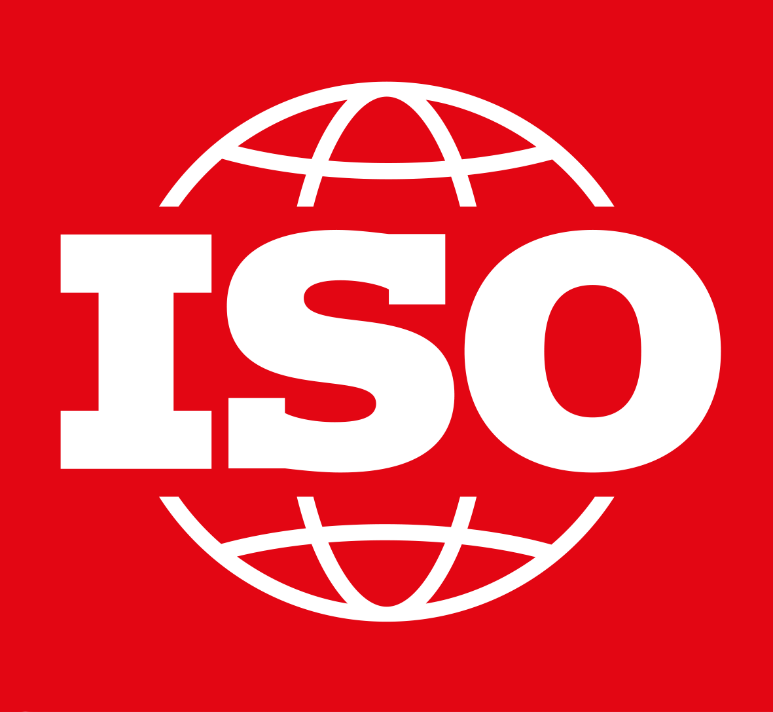 The procedures for nationally adopting ISO standards are covered in ISO guidance documents, including instructions on copyright, sales, and distribution considerations for national standards bodies to follow.
9
About National Adoptions
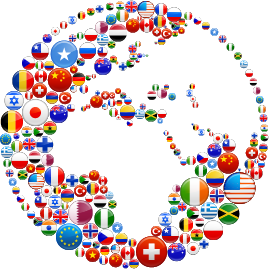 Relevant ISO policies are:
ISO Policy on Copyright and Sales (POCOSA)
ISO Guide 21: National adoptions
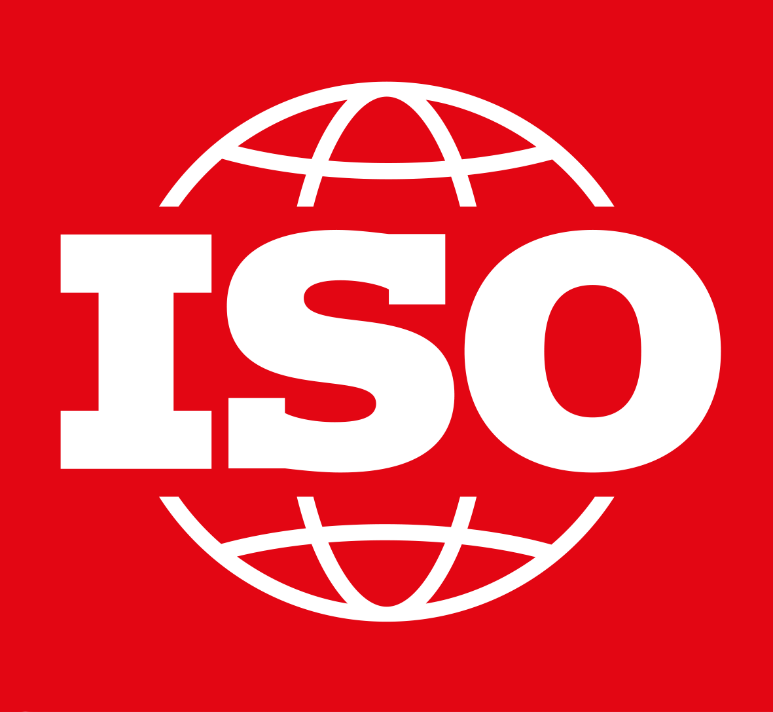 Countries may vary in how and when ISO standards are adopted nationally.  A national consensus process can be used to determine whether national adoption of ISO 30500 is appropriate for the market.
10
Is national adoption right for 
my country?
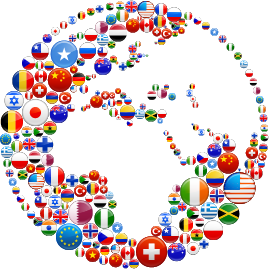 National policy and legislation, as well as local considerations should be considered when examining national adoption of ISO 30500.
11
Is national adoption right for 
my country?
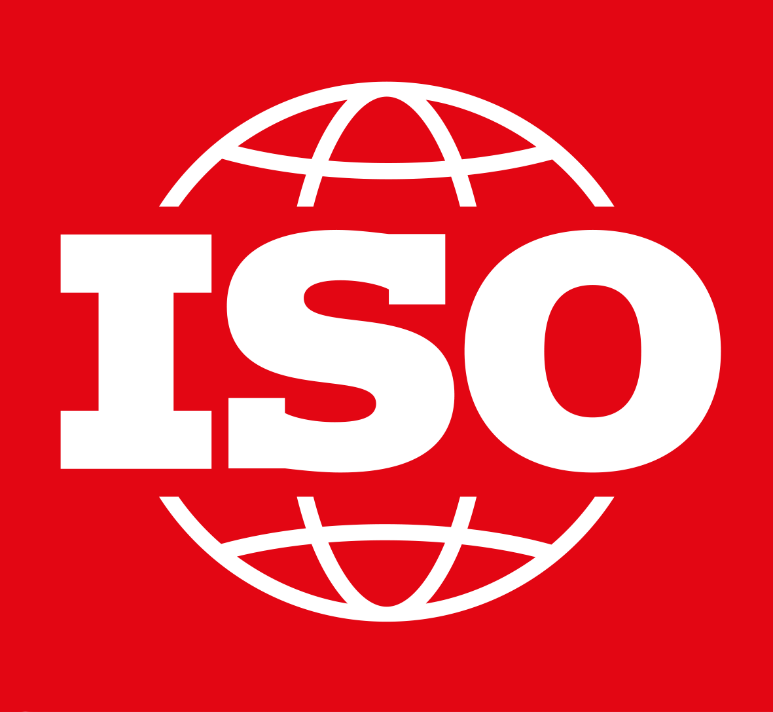 Each country is different, but elements of a potential strategy for national adoption could include:
Establish national technical committee to oversee national adoption
Host a workshop with the national standards bodies and stakeholders to inform them of ISO 30500
Examine key sanitation standards/regulations/laws
Gather ideas from key stakeholders on the best approach to nationally adopting the standard and deploy products to communities
If needed, conduct trainings for government (national/provincial/municipal) sanitation employees
12
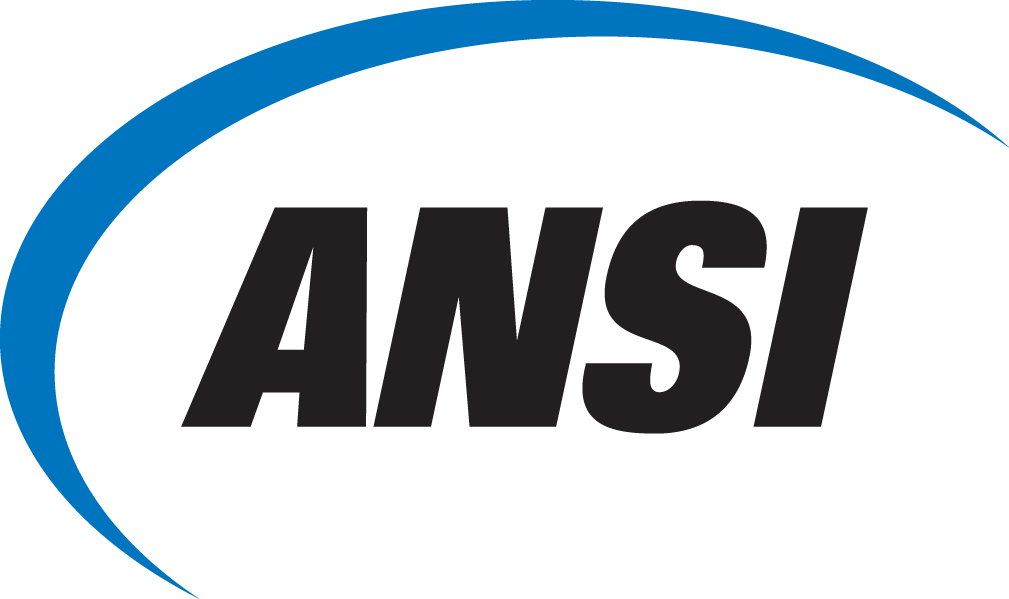 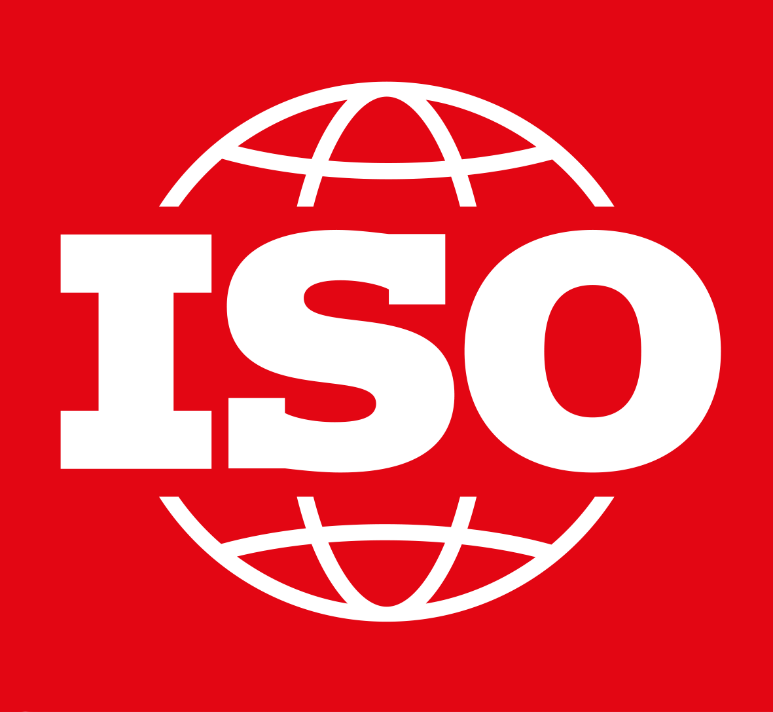 We’re Here to Help
As secretariat of PC 305, ANSI is committed to supporting the adoption and recognition of ISO 30500 in countries where reinvented toilet technologies are needed most.
sanitation@ansi.org

https://sanitation.ansi.org/
13
Section 4.3.1aISO Policy on Copyright and Sales
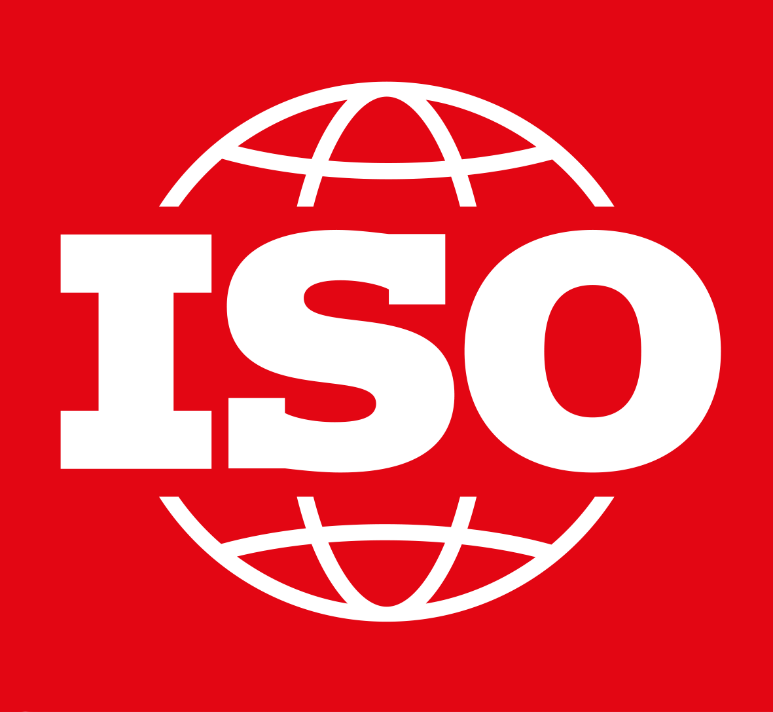 Rights of an ISO Member
Member’s rights in its national territory:
Reproduce or distribute ISO Standards
For a list of ISO members: www.iso.org/members
Develop and distribute National Adoptions
Develop products derived from ISO Standards
Set the price for ISO publications and national adoptions
Receive retrocession payments
15
POCOSA covers
Sales, distribution and reproduction
Copyright
©
16
[Speaker Notes: Champ d’application de POCOSA: ventes, distribution et reproduction et droits d’auteur]
Products covered in POCOSA
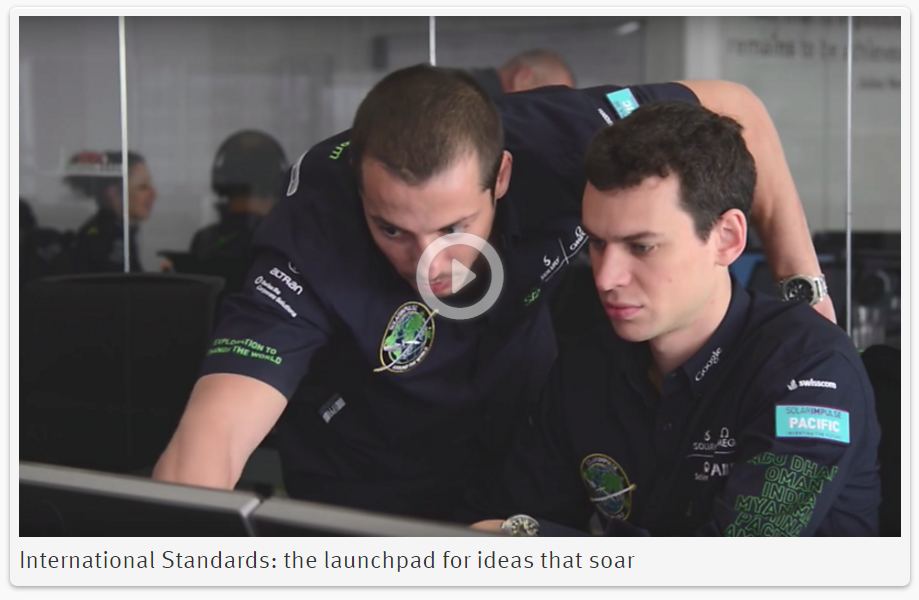 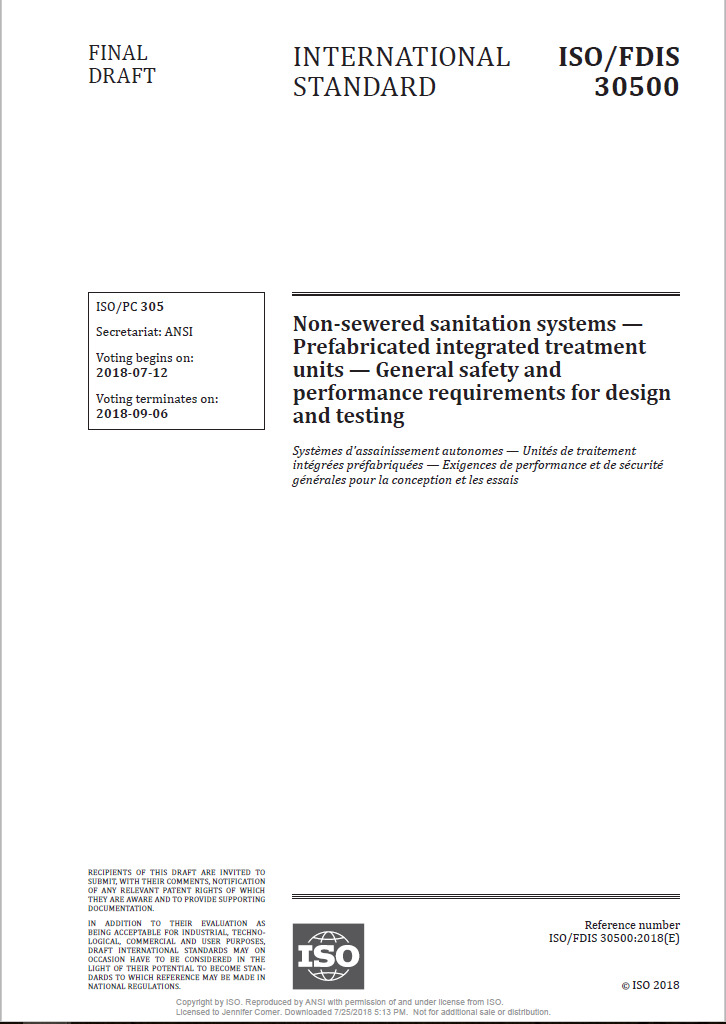 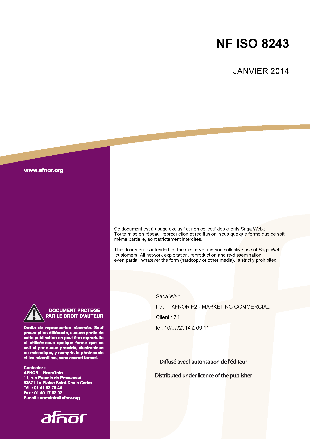 Other 
Works
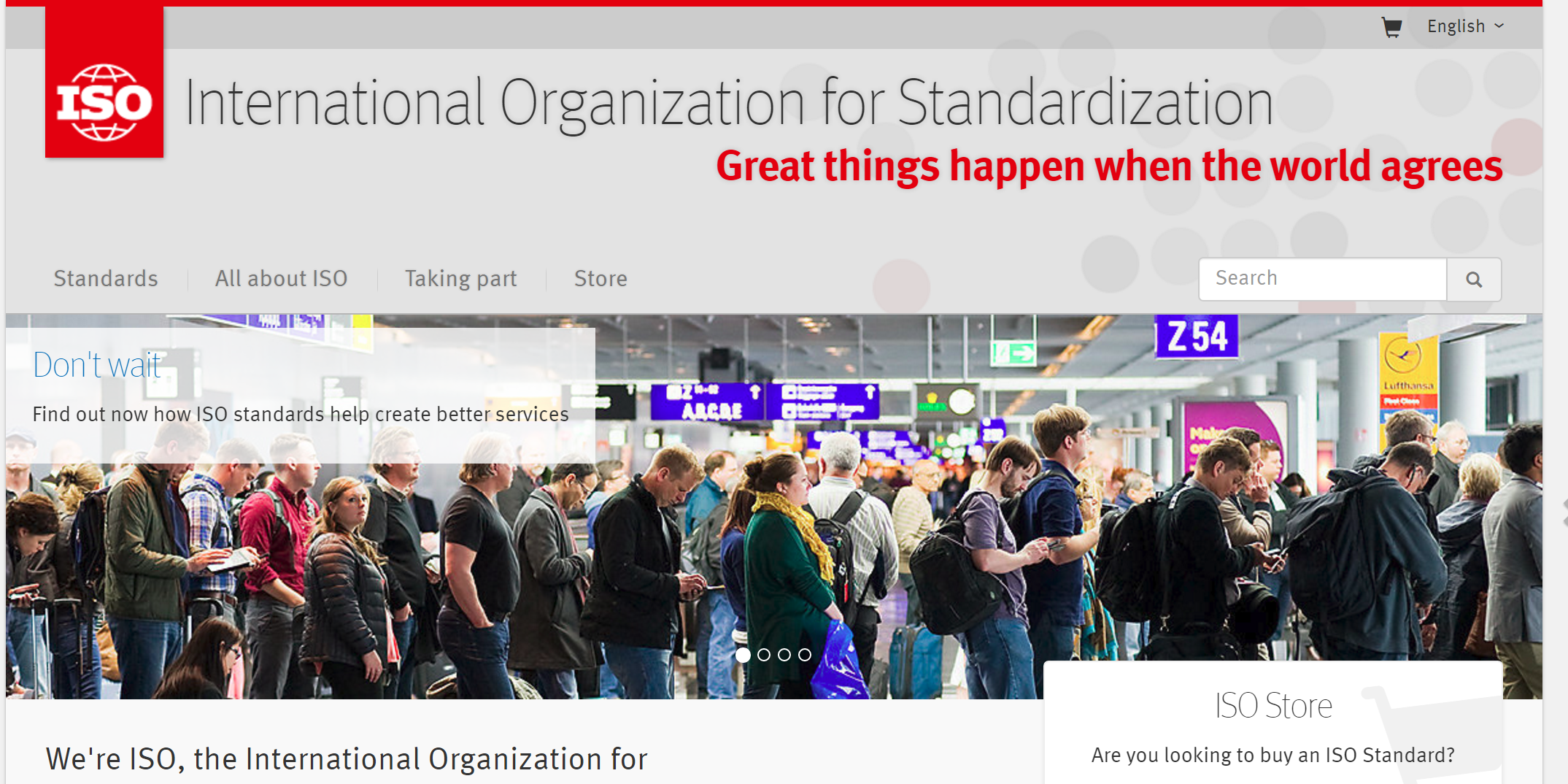 ISO Publications
National Adoptions
17
[Speaker Notes: Les produits couverts par POCOSA comprennent : les publications ISO, les adoptions nationales et d’autres travaux (comme par exemple site internet, vidéos, manuels, fils d’actualités…)]
ISO Publications – Translations
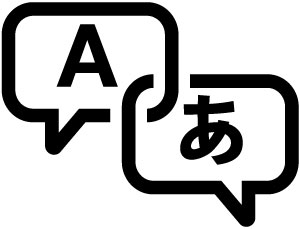 All ISO Standards are published in English.
Members have the primary right to translate ISO publications into their national language.
18
Section 4.3.1bISO Guide 21 National Adoptions
National adoption: definition
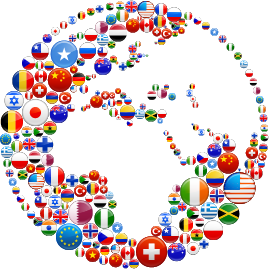 A national adoption is a publication, based on an International Standard, or endorsement of that International Standard, having the same status as a national normative document, with any deviations from the International Standard identified.
20
National adoption: degrees of correspondence
Methods for adoptions
To sum up…
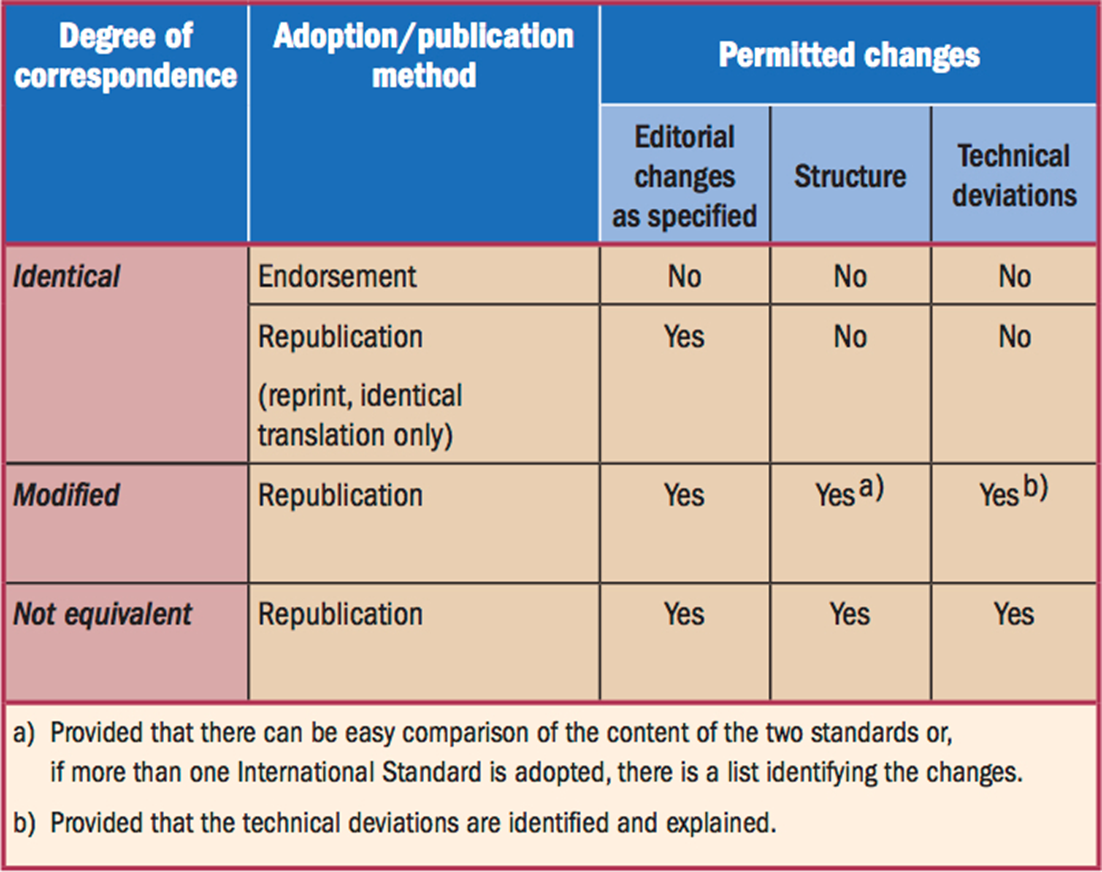 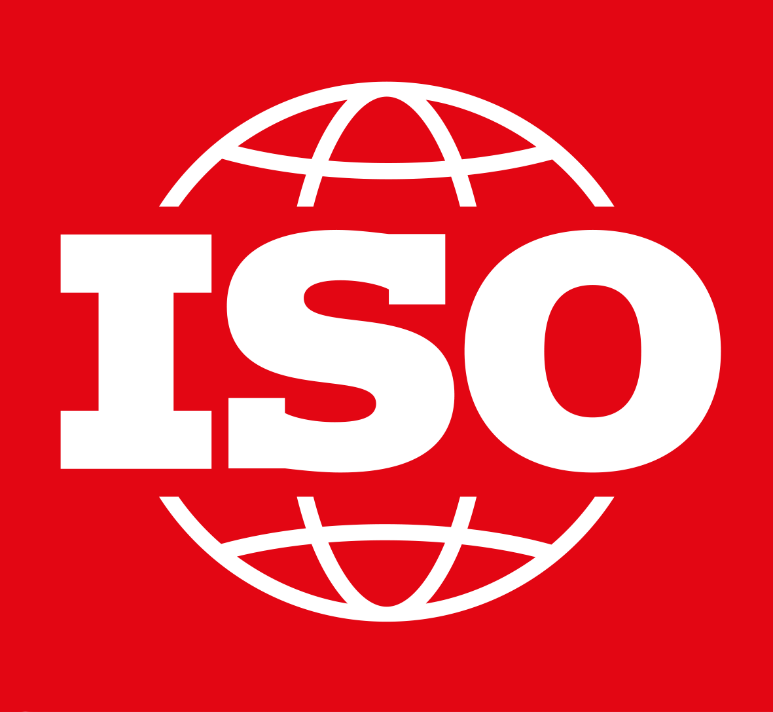 Section 4.4.1ISO 30500 to support public policy
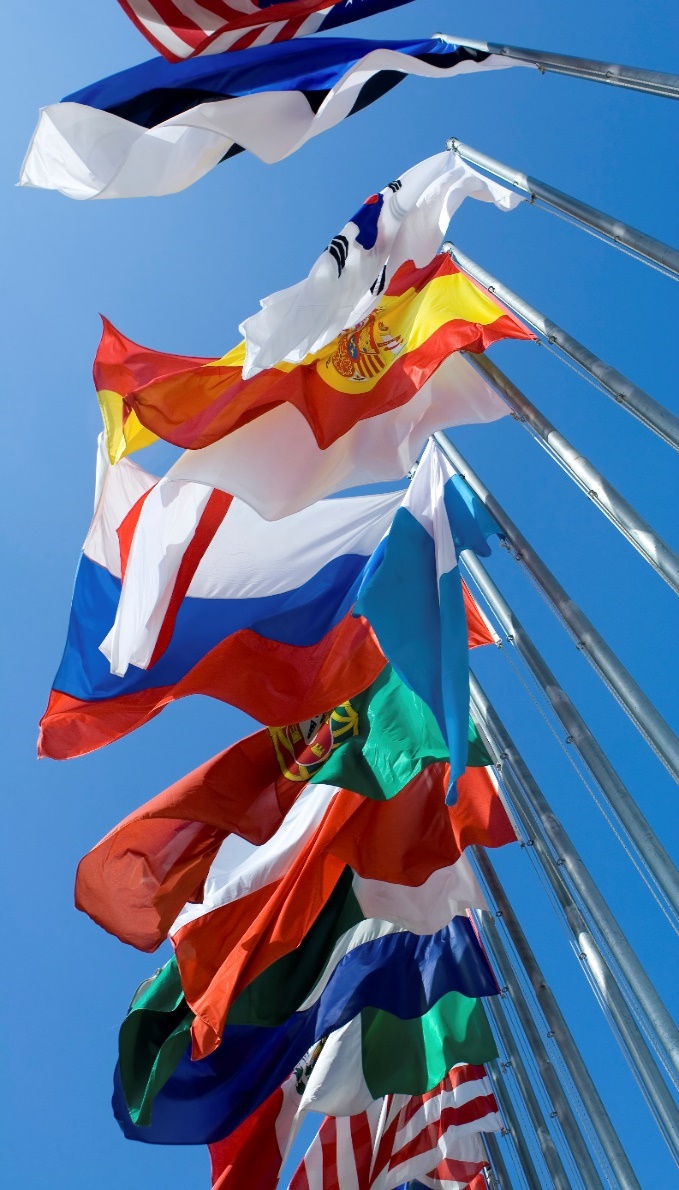 Standards: Powerful instruments for governments
Efficient and cost-effective tools
WTO TBT Obligations
Greater transparency and competition, e.g., in public procurement
25
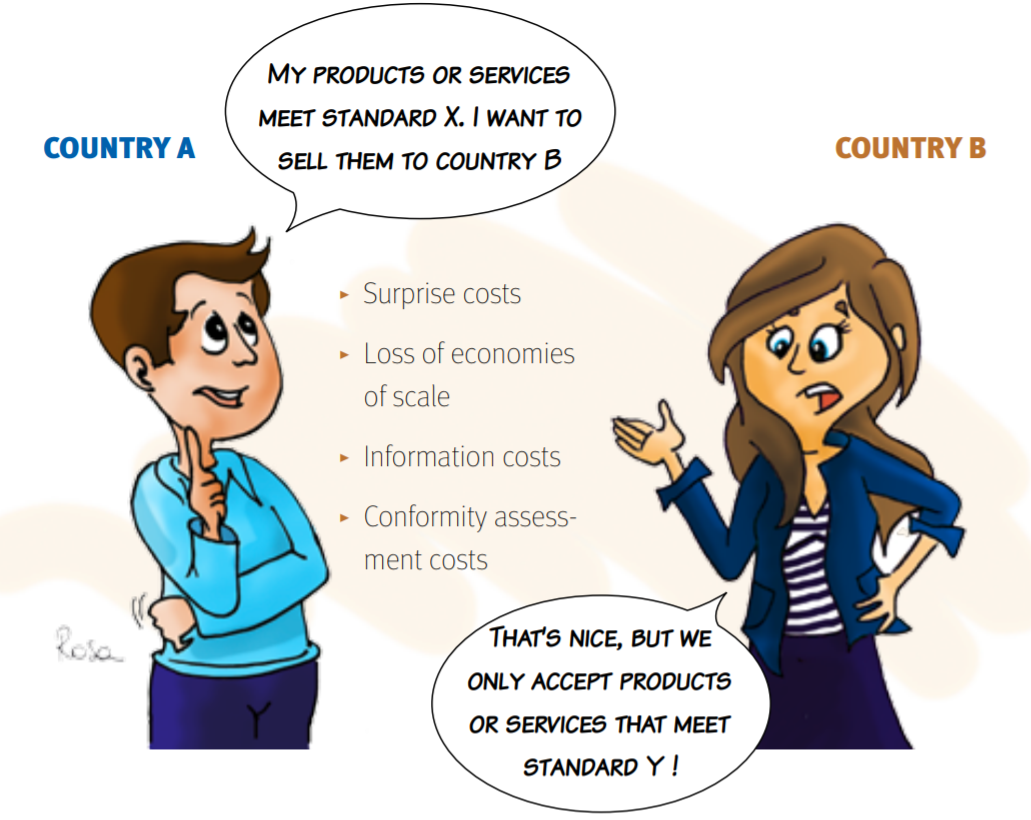 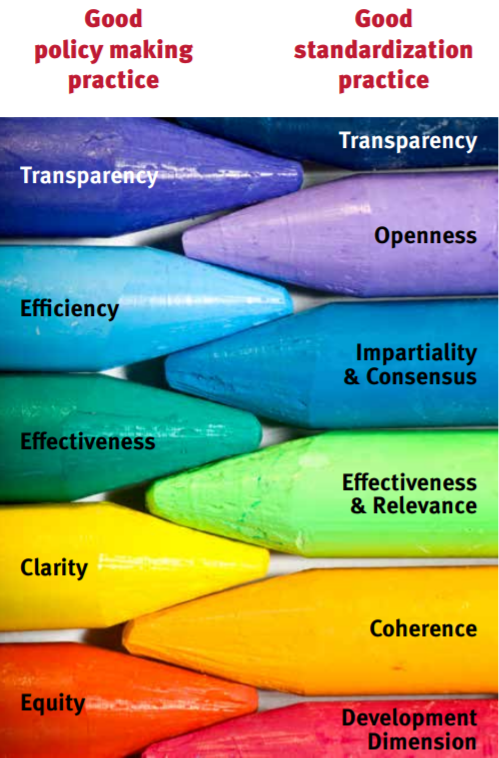 Benefits of using and referencing ISO Standards
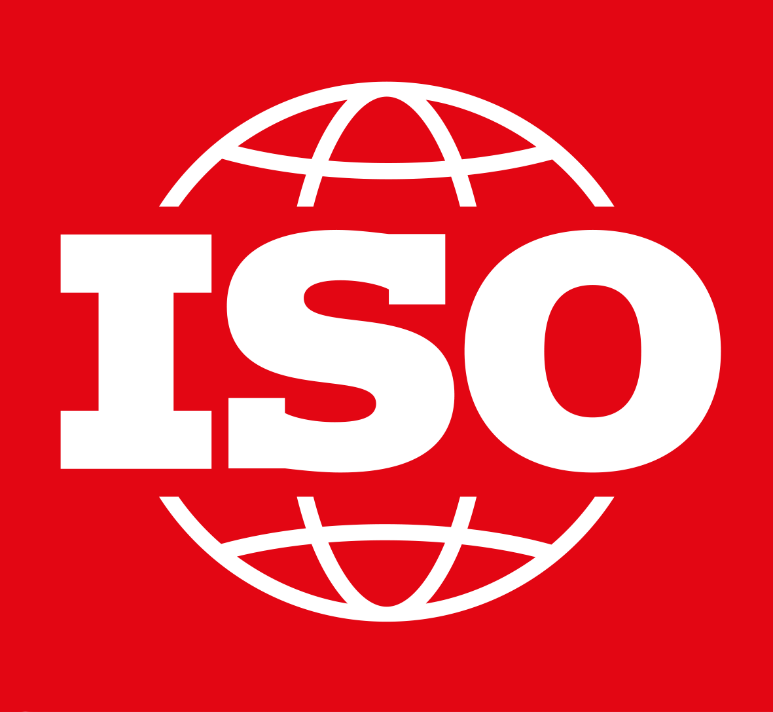 Multi-stakeholder environment and double layer of consensus
Facilitating regulator compliance
Globally applicable
Basis for conformity assessment
[Speaker Notes: Clearly, there is strong synergy between Standards and Public Policy, where both are looking at….
 
Voluntary standards* are very important and powerful instruments supporting the efficient and effective functioning of markets: they can be used by regulators to complement regulations or, if appropriate, as an alternative to regulations

Standards covering certain areas may be made mandatory, for legitimate objectives (such as health, safety, environmental protection, …): they can be incorporated in regulations or can be used as a basis for technical regulations

A very important and interesting topic – ISO addresses in a variety of contexts and with the contribution of partner organizations such as the WTO, the OECD, UN agencies (e.g. UN/ECE and UN/ESCAP) and others]
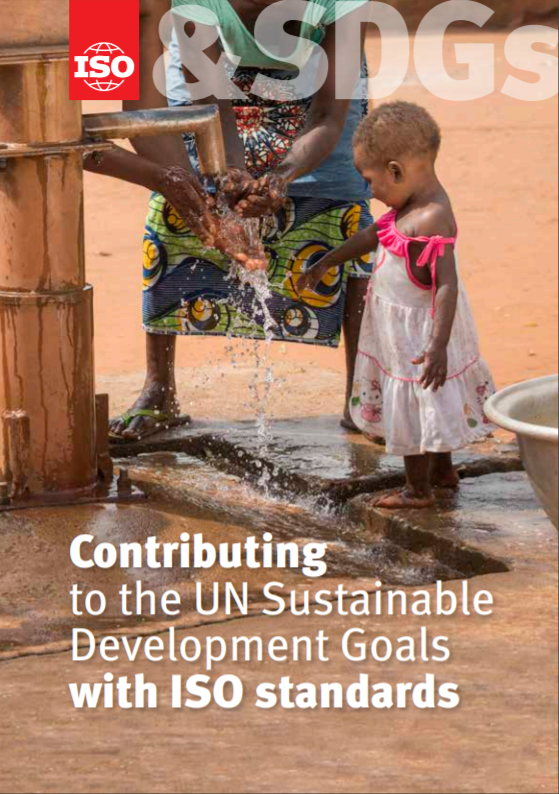 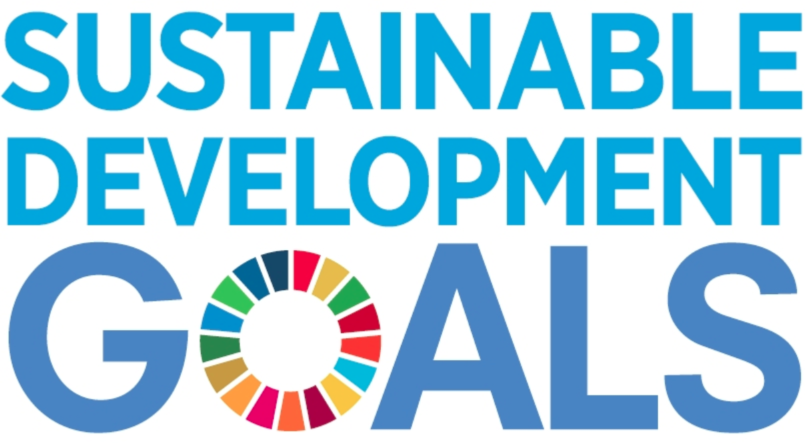 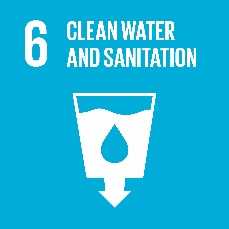 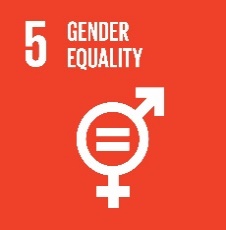 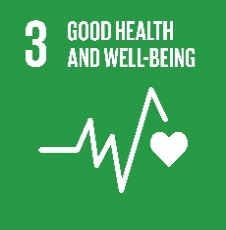 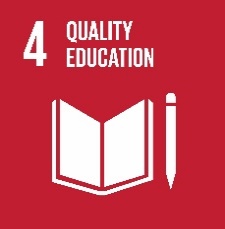 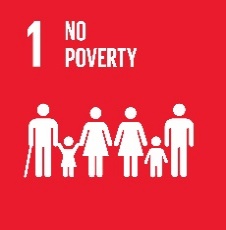 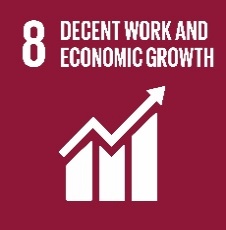 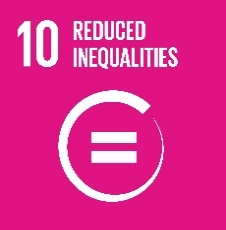 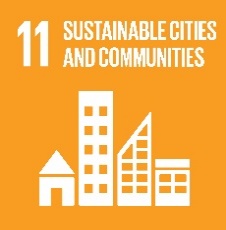 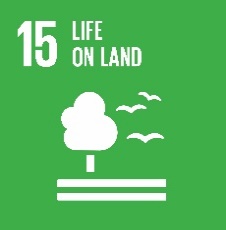 How International Standards are used in governance and regulation
Legislative actions
Laws (or Acts of Parliament)
Technical regulations (which support the requirements of laws)
Other actions include rules, notices, orders, determinations, and warrants
Non-legislative actions
Funding priorities
Incentive systems
Awareness campaigns
Public procurement
Codes of conduct
29
Examples of non-legislative actions
Incentive System
Canada: Grants for industrial organizations that adopt systems and processes to improve energy performance. One of the criteria for eligibility to receive a grant is that companies must implement the CAN/CSA ISO 50001 Energy Management Systems Standard.
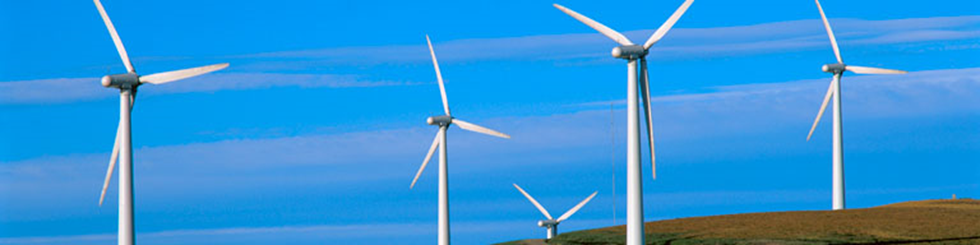 Public Procurement
Japan: Government’s ‘Basic Policy for the Promotion of Procurement of Eco-Friendly Goods and Services’ defines 267 items as eco-friendly goods and, as of 2014, it references 72 JIS standards (including IEC and ISO standards that have been nationally adopted as JIS standards) as test and product standards.
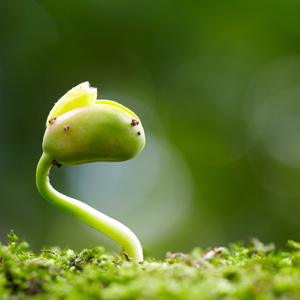 30
Examples of legislative actions
1
Direct reference
46 CFR (U.S. Code of Federal Regulations) 111.105-11 Title 46 — Shipping Chapter  I — Coast  Guard,  Department Of Homeland Security, Part 111_Electric Systems — General Requirements, Subpart 111.105_Hazardous Locations, Sec.  111.105-11 Intrinsically safe systems. Sec.  111.105-11 Intrinsically safe systems.
Extract from the regulation: “(a) Each system required by this subpart to be intrinsically safe must use approved components meeting UL 913 or IEC 60079-11 (both incorporated by reference; see 46 CFR 110.10-1).”
1
Indirect reference
Regulation (EC) 1223/2009 Cosmetics. Article 8, clause 2: “Compliance with good manufacturing practice shall be presumed where the manufacturer is in accordance with the relevant harmonised standards, the references of which have been published in the Official Journal of the European Union.”
The reference to EN ISO 22716:2007 Cosmetics - Good Manufacturing Practices (GMP) - Guidelines on Good Manufacturing Practices (ISO 22716:2007) can be found in the Harmonised standards (HAS) database,
31
[Speaker Notes: http://ec.europa.eu/enterprise/policies/european-standards/harmonised-standards/cosmetic-products/index_en.htm]
Standards: Many ways 
to support public policies
procurement
technical regulations
legislation
international 
standards
trade 
policy
consumer protection
environmental  protection
awareness
32
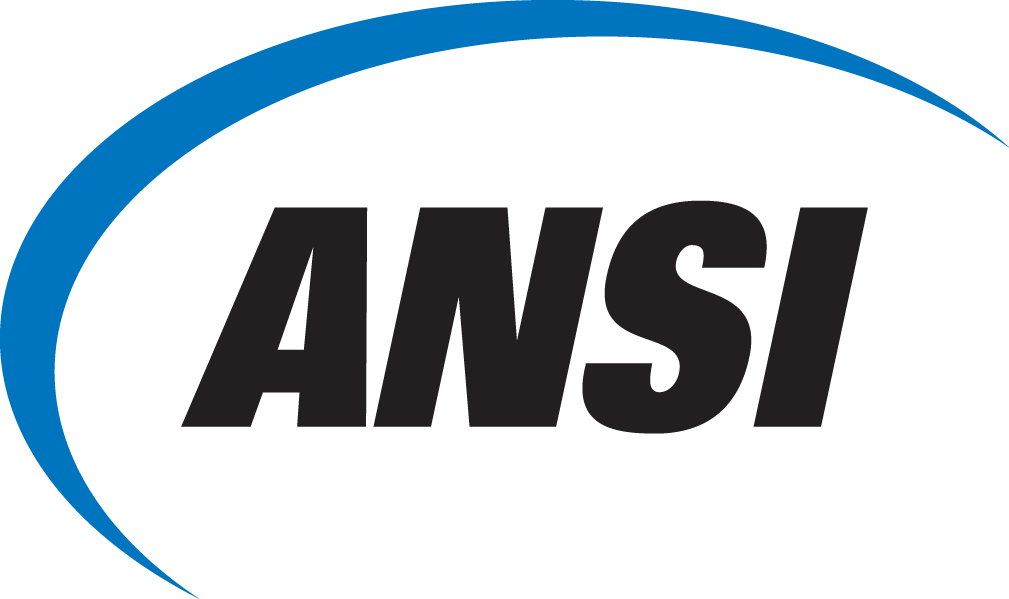 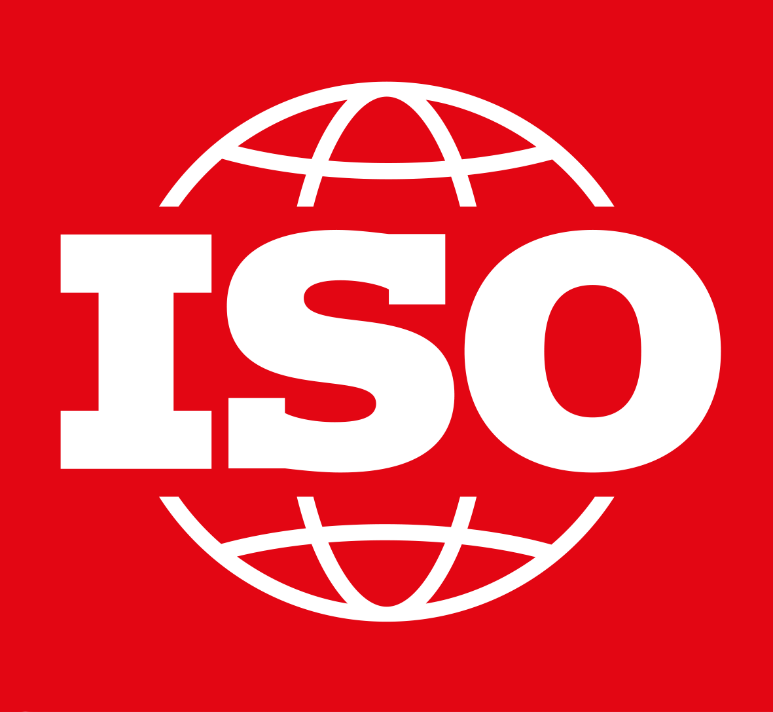 We’re Here to Help
As secretariat of PC 305, ANSI is committed to supporting the adoption and recognition of ISO 30500 in countries where reinvented toilet technologies are needed most.
For more information:

https://sanitation.ansi.org/
sanitation@ansi.org
33